بسم الله الرحمن الرحیم
گردش علمی
دانشگاه علم وصنعت ایران
.
29 آبان 96 گردش علمی دانش آموزان دبیرستان متوسطه شمیم عرفان
. (پایه های دهم ویازدهم)
در دانشگاه علم وصنعت ایران
.
.
0
کارگاه اتومکانیک
کارگاه ماشین ابزار
کارگاه مکاترونیک
کارگاه الکترونیک وایستگاه خلاقیت
پژوهشکده آفاق و کارگاه مخابرات
0
00
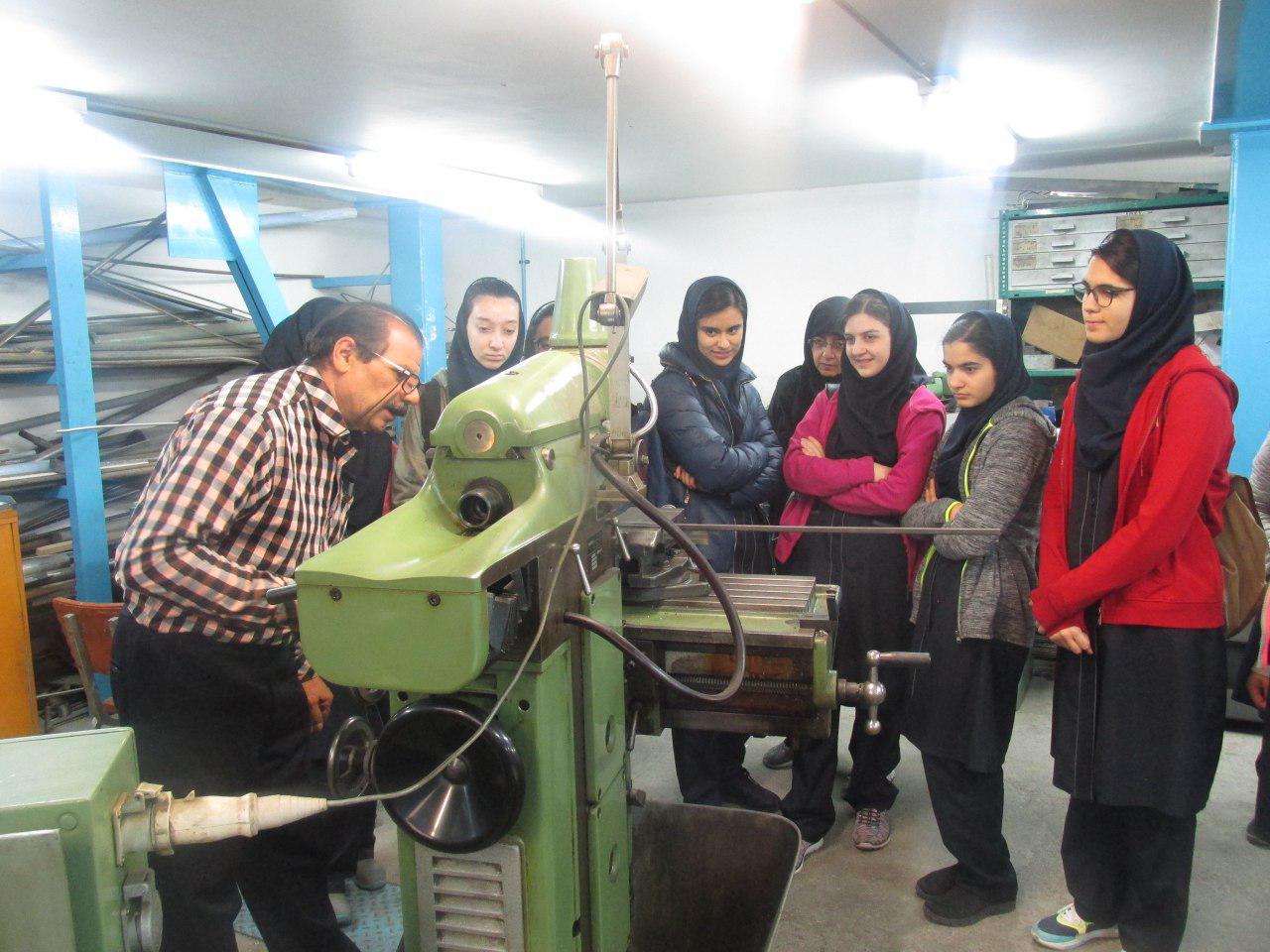 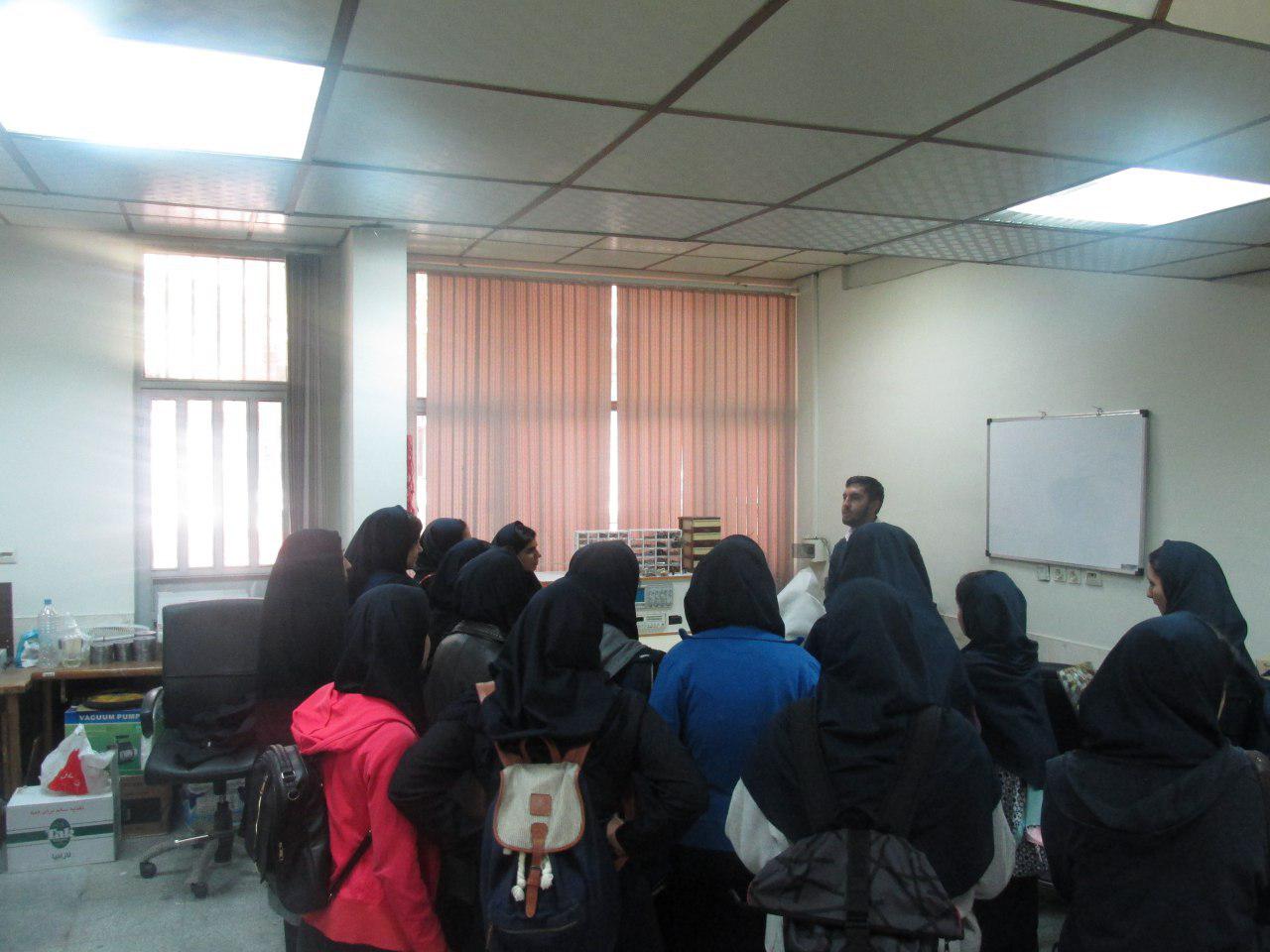 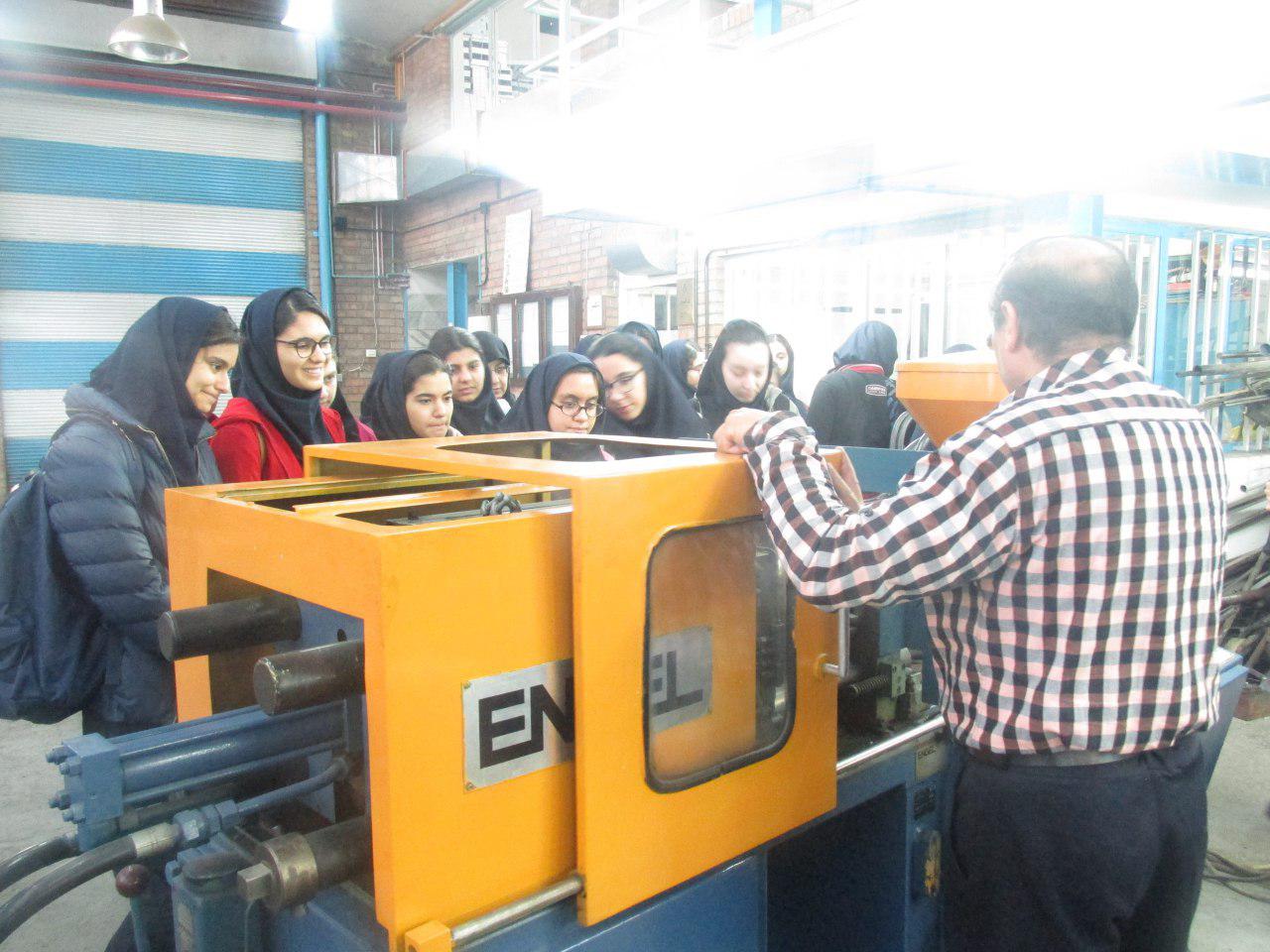 0
0
0
0
0
0
همچنین بازدید از فضای عمومی دانشکده مهندسی راه آهن.
و نیز پذیرایی و سرو ناهار در سلف خواهران